SZZ pro bakalářské studium ukončení předmětu NJI_32A
aktuální informace (PS 2022)
online setkání (ZOOM) dne 3.11.2022 ve 20:00
doc. Mgr. Aleš Urválek, PhDr. Dana Spěváková, Ph.D., Mgr. Martina Trombiková, Ph.D.
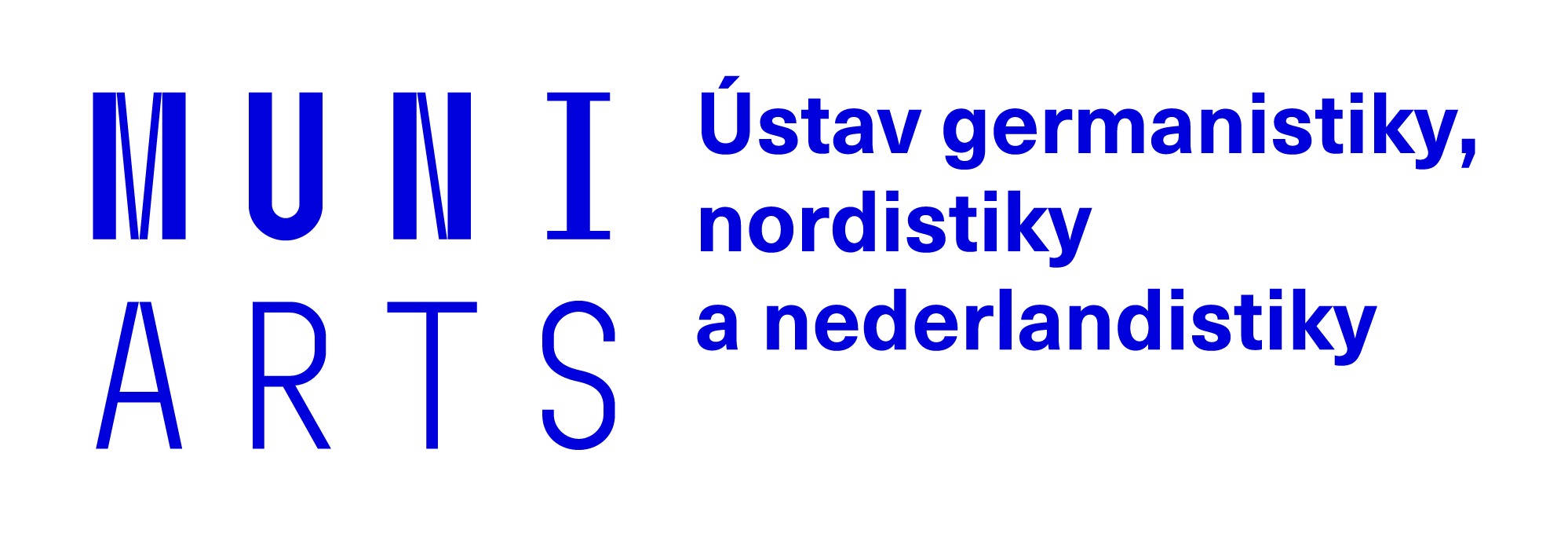 SZZ pro bakalářské studiumukončení předmětu NJI_32A
Dosud to bylo tak, že ukončení NJI_32A bylo prováděno jedním písemným testem (v režii Mgr. Jana Trny) a bakalářská zkouška obsahovala krom ústní části i písemnou část, kde byl close reading, gramatický test a interpretace grafu. 

Akreditační podmínky nás nicméně přiměly k tomu, abychom od podzimního semestru 2022-2023 tyto podmínky změnili a uvedli je do souladu s tím, co stojí po celou dobu na webových stránkách katedry: https://ugnn.phil.muni.cz/studium/germanistika/informace-pro-studenty.
(-> Imatrikulace od 2019 -> Bakalářská zkouška NJ - okruhy otázek a podoba SZZ)
2
Zápatí prezentace
Praktický jazyk – ukončení před SZZ (Bc.)
NOVĚ: 
Bakalářská zkouška tudíž od ledna 2023 již neobsahuje písemnou zkoušku, skládáse pouze z ústního zkoušení. 

Ukončení předmětu NJI_32A (v pátém semestru) krom běžného ukončení zahrnuje ještě druhou písemnou část (skládá se vždy v první polovině ledna, tedy nejdříve v lednu 2023), která obsahuje close reading s otázkami k textu a gramatickou část.
3
Zápatí prezentace
Praktický jazyk – ukončení před SZZ (Bc.)
Cíl: ověření jazykové úrovně C1 dle GER* (Společného evropského referenčního rámce pro jazyky)
Praktický jazyk – ukončení před SZZ (Bc.)
termín konání: 
          vždy první polovina ledna (před ústní částí SZZ)

2 části, písemně
časová dotace: 90 minut
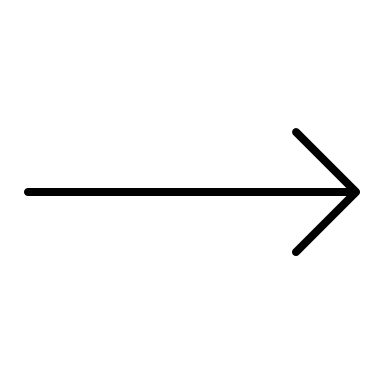 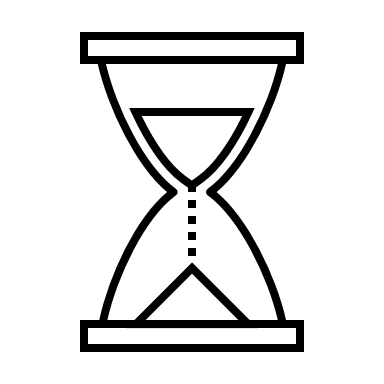 Praktický jazyk – ukončení před SZZ (Bc.)
Leseverstehen: Close Reading samt Fragen zum Text 
dle kurzů Jazykových cvičení 1-5 a Práce s textem 1 (popř. 2)příprava možná i dle prezentace: Příprava na písemnou část ukončení předmětu NJI_32A – vzor (2022)pro další přípravu lze využít např. Reader Politik und Gesellschaft. Materialien für den Unterricht (Budňák, Osmanović): https://munispace.muni.cz/library/catalog/book/1953. 
Grammatik
dle kurzů Jazykových cvičení 1-5dle gramatických okruhů z učebnice Sicher! (Hueber) pro jazykovou úroveň B2-C1pro další přípravu můžeme doporučit Grammatik aktiv B2-C1 od vyd. Cornelsen
Praktický jazyk – ukončení před SZZ (Bc.)
Evaluace písemné zkoušky:
Pro úspěšné složení písemné zkoušky je potřeba dosáhnout minimálně 60% u každého jednotlivého úkolu: 60% = E.
Zůstane-li jedna část písemné zkoušky nevyplněná, považuje se celá zkouška za neúspěšnou.

Na písemnou zkoušku máte celkem tři pokusy: jeden řádný, dva opravné. V případě neúspěšnosti lze předmět NJI_32A opakovat v následujícím podzimním semestru.
Praktický jazyk – ukončení před SZZ (Bc.)
Kritéria hodnocení:
Leseverstehen (dle GER C1)
Inhaltliche Angemessenheit
Korrektheit (Morphologie, Syntax, Orthografie, Interpunktion)
Kohärenz 
Grammatik 
Korrektheit (richtig / falsch)

Pro vyhodnocení využíváme bodový systém (max. 100 bodů za jednu část), minimální hranice úspěšnosti je zmíněných 60%, tedy 60 bodů za jednu část písemné zkoušky.
Praktický jazyk – ukončení před SZZ (Bc.)
Oznámení výsledků:
Písemnou část zkoušky bude hodnotit komise skládající se min. ze dvou členů, kteří se po individuálním hodnocení dle kritérií hodnocení (viz výše) shodnou na výsledném hodnocení celé písemné části zkoušky (A-F). 

Tato známka se průměruje se známkou za první část ukončení předmětu NJI_32A. A do hodnocení SZZ již dále nevstupuje.

Výsledky písemné části zkoušky Vám budou sděleny jednotlivě e-mailem.
Praktický jazyk – ukončení před SZZ (Bc.)
prostor pro Vaše dotazy
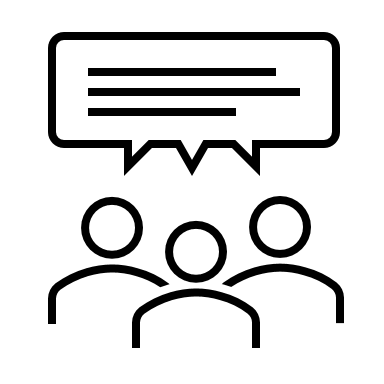 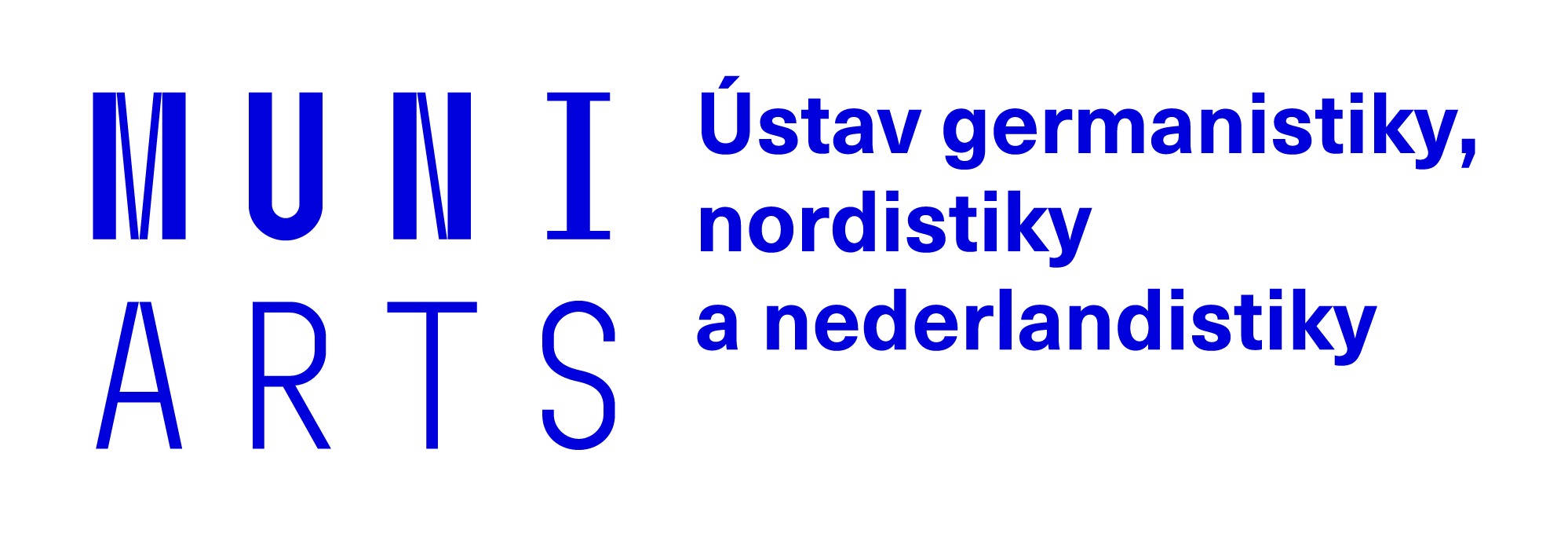